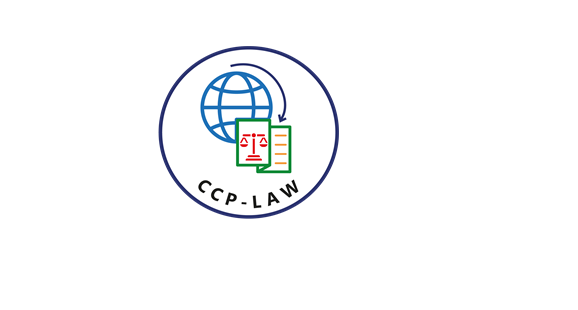 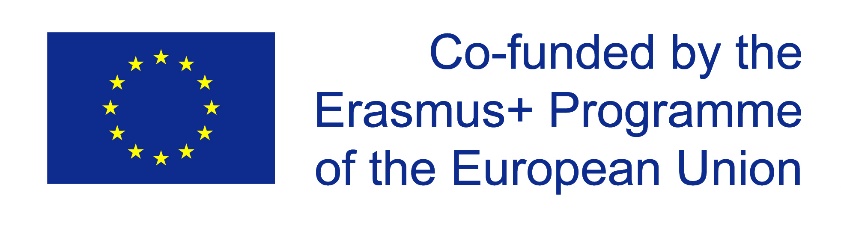 CCP-LAW
Curricula development on Climate Change Policy and Law
Subject title: Climate Change and Human Rights
Topic: Human Rights in global Climate Change Negotiations, Agreements and Action
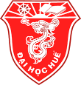 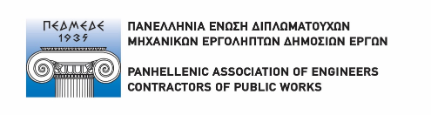 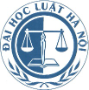 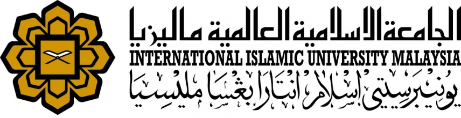 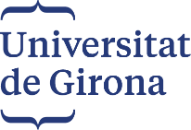 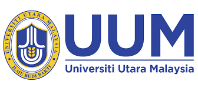 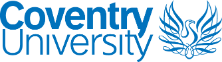 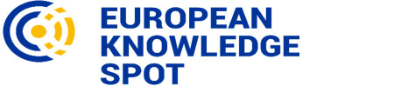 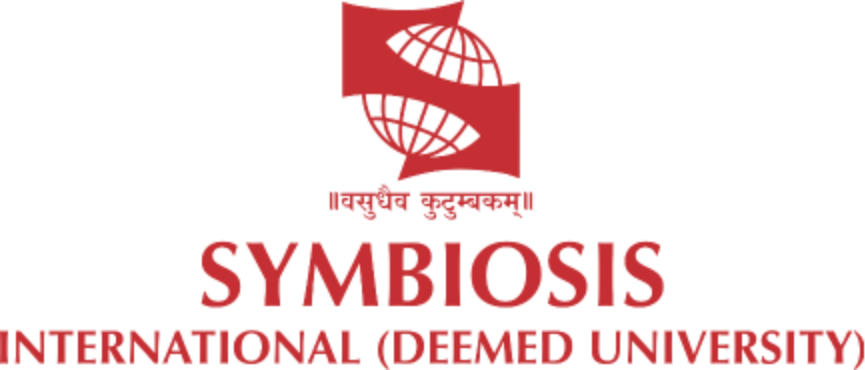 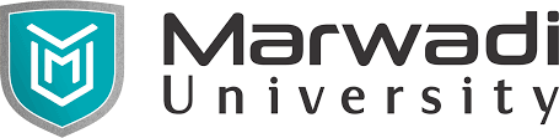 Project No of Reference: 618874-EPP-1-2020-1-VN-EPPKA2-CBHE-JP: 
The European Commission's support for the production of this publication does not constitute an endorsement of the contents, which reflect the views only of the authors, and the Commission cannot be held responsible for any use which may be made of the information contained therein.
OVERVIEW OF THE TOPIC
Introduction
Key Milestones in International Climate Negotiations
United Nations Conference On Environment And Development 
United Nations Framework Convention on Climate Change (UNFCCC)
Kyoto Protocol
The Doha Amendment
Paris Agreement
Towards a Human Rights Approach? 
Conclusions
INTRODUCTION
Climate change is one of the most critical challenges of the 21st century. 

The intersection of climate change and human rights: climate change is not only an environmental issue but also a matter of social justice and human rights.
 
Some of the adverse effects of climate change have begun to manifest themselves:
  - Increased prevalence of heat-related illnesses, vector-borne diseases, and respiratory problems.
  - Scarcity of clean water and deteriorating sanitation conditions.
  - Impacts on food production, affecting nutrition and the access to food.
  - Displacement of communities due to extreme weather events such as floods and droughts.
  - Vulnerability of Marginalized Communities appears: Indigenous peoples, low-income groups, and other vulnerable populations are often disproportionately affected.
INTRODUCTION
Consequently, climate change is already undermining the realization of a broad range of internationally protected human rights:

rights to health and even life;
rights to food, water, shelter and property; 
rights associated with livelihood and culture; with migration and resettlement; and with personal security in the event of conflict.

The worst effects of climate change are likely to be felt by those individuals and groups whose rights protections are already precarious.
INTRODUCTION
Climate change is a global phenomenon and requires a multilateral response based on cooperation among states. 

The countries that suffer the greatest impacts are the poorest and least prepared, and they will need financial resources, technology, and capabilities to reduce emissions and adapt to climate change.

However, populations whose rights are poorly protected are likely to be less well-equipped to understand or prepare for the effects of climate change, less able to lobby effectively for government or international action and more likely to lack the resources needed to adapt to expected alterations.
KEY MILESTONES IN INTERNATIONAL CLIMATE NEGOTIATIONS
UNITED NATIONS CONFERENCE ON ENVIRONMENT AND DEVELOPMENT
Held in Rio de Janeiro (Brazil) from June 3rd to 14th of 1992, known as the Earth Summit.

Participants: A total of 172 governments, 108 heads of state, 2400 NGO representatives, and 17,000 people with consultative status.

During the Conference different international legal instruments were approved:

The Rio Declaration or the Earth Charter. Outlines 27 major principles for good planetary resource management, summarizing the philosophy of sustainable development. 

‘‘[h]uman beings are at the center of concerns for sustainable development. They are entitled to a healthy and productive life in harmony with nature’’.
UNITED NATIONS CONFERENCE ON ENVIRONMENT AND DEVELOPMENT
2. The Agenda 21. Lists the Action Programs of the UN Conference on Environment and Development to be promoted in the 21st century.

3. The Convention on Biodiversity. Binding agreement signed by 168 countries to preserve flora and fauna.

4. The Forest Declaration. Contains principles on the management, conservation, and sustainable development of forests.

5. The United Nations Framework Convention on Climate Change.
UNITED NATIONS FRAMEWORK CONVENTION ON CLIMATE CHANGE (UNFCCC)
The main objective of the UNFCCC is “To stabilize greenhouse gas concentrations in the atmosphere at a level that would prevent dangerous anthropogenic interference with the climate system.” 

Principles enshrined in the UNFCCC:
Common but Differentiated Responsibilities
Sensitivity to the Specific Needs of developing Countries
Precautionary principle and Taking Action
Right to sustainable development
UNITED NATIONS FRAMEWORK CONVENTION ON CLIMATE CHANGE (UNFCCC)
UNITED NATIONS FRAMEWORK CONVENTION ON CLIMATE CHANGE (UNFCCC)
Parties to the UNFCCC are divided in two categories:
UNITED NATIONS FRAMEWORK CONVENTION ON CLIMATE CHANGE (UNFCCC)
‘Equity’ and ‘common but differentiated responsibilities’ 

During the UNFCCC negotiations developing countries argued for a treaty that would recognise three fundamental distinctions between wealthier and poorer countries: 

Different historical (and present day) responsibility for climate change.

Differing likely impacts of climate change, predicted to be far greater in poorer than richer countries.

Different capacity to deal with the problems resulting from climate change and to develop noncarbon intensive energy technologies.
UNITED NATIONS FRAMEWORK CONVENTION ON CLIMATE CHANGE (UNFCCC)
These distinctions are central to the ‘principles’ laid out in Article 3 of the UNFCCC: 

“In their actions to achieve the objective of the Convention and to implement its provisions, the Parties shall be guided, inter alia, by the following: 
1. The Parties should protect the climate system for the benefit of present and future generations of humankind, on the basis of equity and in accordance with their common but differentiated responsibilities and respective capabilities. Accordingly, the developed country Parties should take the lead in combating climate change and the adverse effects thereof. 
2. The specific needs and special circumstances of developing country Parties, especially those that are particularly vulnerable to the adverse effects of climate change, and of those Parties, especially developing country Parties, that would have to bear a disproportionate or abnormal burden under the Convention, should be given full consideration.”
UNITED NATIONS FRAMEWORK CONVENTION ON CLIMATE CHANGE (UNFCCC)
The language of ‘equity’ and of CBDR was introduced precisely to acknowledge the justice claims of developing countries, and in particular to aim at a balance between the differentials of contribution to the problem and capacity to treat it. However, the term  ‘equity’ understood as a solution when the applicable law is not offering a just solution seems controversial form a human rights perspective.

Article 3 seems to promise that responsibility would be attributed fairly: that those living carbon-intensive lives in richer countries would be held accountable, to a degree, while those in poorer countries would be compensated for the resulting harms. There is little sign to date that these principles are being fulfilled, or even that they are adequate to translate ethical imperatives into legal obligations.
UNITED NATIONS FRAMEWORK CONVENTION ON CLIMATE CHANGE (UNFCCC)
Regarding CBDR, the (non-binding) 1992 Rio Declaration on Environment and Development, Principle 7, points out: 

“States shall cooperate in a spirit of global partnership to conserve, protect and restore the health and integrity of the Earth’s ecosystem. In view of the different contributions to global environmental degradation, States have common but differentiated responsibilities. The developed countries acknowledge the responsibility that they bear in the international pursuit of sustainable development in view of the pressures their societies place on the global environment and of the technologies and financial resources they command.”

The transition from the (non-binding) Rio Declaration to the (more binding) UNFCCC Article 3 much of this strong language was lost or removed at the insistence of the wealthier states.
UNITED NATIONS FRAMEWORK CONVENTION ON CLIMATE CHANGE (UNFCCC)
Nevertheless, CBDR in the UNFCCC entails a positive obligation on wealthier countries to ‘assist’ poorer countries. But the terms are narrow. Industrial countries agree to provide ‘new and additional financial resources’ to developing countries to meet the ‘agreed full incremental costs’ of complying with their commitments and to cover the ‘agreed full costs’ of their reporting obligations.

The wording skews contributions toward funding mitigation in developing countries, rather than adaptation where human rights needs are arguably most urgent.
KYOTO PROTOCOL
Adopted at the 3rd Conference of the Parties (COP 3) of the UNFCCC.

The main objective by the Protocol is to promote sustainable development by limiting and reducing greenhouse gas emissions with minimal adverse effects on economic relations, society, and the environment, especially in developing countries. 

Main measures:
1. Identifies main greenhouse gases, such as carbon dioxide (used as a reference unit CO2 Eq), methane, nitrous oxide, perfluorocarbons, hydrofluorocarbons, and sulfur hexafluoride.
2. Recognizes that greenhouse gas reductions must be credible and verifiable.
3. Assigns a national target to each country.
KYOTO PROTOCOL
National Targets for the Period 2008 to 2012
KYOTO PROTOCOL
Flexibility Mechanisms

  1. International Emissions Trading: Creation of a regulated emissions market.

Article 17: 
“The Conference of the Parties shall define the relevant principles, modalities, rules and guidelines, in particular for verification, reporting and accountability for emissions trading. The Parties included in Annex B may participate in emissions trading for the purposes of fulfilling their commitments under Article 3. Any such trading shall be supplemental to domestic actions for the purpose of meeting quantified emission limitation and reduction commitments under that Article.”.

An administrative and financial tool used for controlling greenhouse gas emissions. Companies are required to manage a number of allowances (or emission rights) representing the right to emit a certain amount of waste. Companies needing to exceed their limit must buy carbon credits from companies emitting below their allotted limit.
KYOTO PROTOCOL
2. Joint Implementation

Article 6: 
“1. For the purpose of meeting its commitments under Article 3, any Party included in Annex I may transfer to, or acquire from, any other such Party emission reduction units resulting from projects aimed at reducing anthropogenic emissions by sources or enhancing anthropogenic removals by sinks of greenhouse gases in any sector of the economy, […]”. 
 
Allows a country, company, or individual to implement an emissions reduction project and obtain Emission Reduction Units (ERUs) which can be traded.

ERUs can be traded and used by industrialized countries to meet part of their emissions reduction targets or Kyoto limitation goals.
KYOTO PROTOCOL
3. Clean Development Mechanism (CDM)

Article 12:
 “[…] 2. The purpose of the clean development mechanism shall be to assist Parties not included in Annex I in achieving sustainable development and in contributing to the ultimate objective of the Convention, and to assist Parties included in Annex I in achieving compliance with their quantified emission limitation and reduction commitments under Article 3. 3. Under the clean development mechanism: (a) Parties not included in Annex I will benefit from project activities resulting in certified emission reductions; and (b) Parties included in Annex I may use the certified emission reductions accruing from such project activities to contribute to compliance with part of their quantified emission limitation and reduction commitments under Article 3, as determined by the Conference of the Parties serving as the meeting of the Parties to this Protocol.” 

Allows governments of industrialized countries and companies to enter into agreements to meet greenhouse gas reduction targets for the 2008-2012 commitment period by investing in emissions reduction projects in developing countries.
KYOTO PROTOCOL
The Kyoto Protocol introduces a rights-based approach at the heart of the climate change regime through the construction of emissions markets. The capacity to buy or sell emission reductions amounts in effect to a right to emit GHGs for those who obtain emission credits. 
In the early climate change debates, when rights to the atmosphere were put forward, they were consistently treated as fundamental, universal and inalienable.  

Yet, the legal incarnation of use-rights to the atmosphere has instead taken the very different form of exclusive tradable commodities. These rights cannot be considered human rights – they are alienable, as opposed to inalienable, and they are not conceived of as universal. 

This is an example of establishing new property rights under international law such as the exclusive alienable rights to emit. Since these rights are themselves a source of income, the creation of these rights appears to bestow rewards upon the perpetrators of climate change, who have so far been the overwhelming beneficiaries of this innovation.
KYOTO PROTOCOL
Moreover, infringements on human rights may develop from those climate-related actions that are implemented at local levels, like the mitigation instruments Reducing Emissions from Deforestation and Forest Degradation (REDFD) and projects of the Clean Development Mechanism (CDM). 

These instruments potentially conflict with land rights, property rights, the right to self-determination and pertinent social rights, among them, the rights to adequate housing, food, water and means of subsistence.
CHILDREN AND CLIMATE CHANGE
The Kyoto Protocol entered into force on February 16, 2005.

 Article 25: 
“1. This Protocol shall enter into force on the ninetieth day after the date on which not less than 55 Parties to the Convention, incorporating Parties included in Annex I which accounted in total for at least 55 percent of the total carbon dioxide emissions for 1990 of the Parties included in Annex I, have deposited their instruments of ratification, acceptance, approval or accession.”

Russia deposited its ratification of the Kyoto Protocol with the UN on November 18, 2004. 

Ratified by 192 Parties (the United States is not a party to the Protocol, having withdrawn on June 11, 2001).
THE DOHA AMENDMENT
The Doha Amendment stablishes the Second Commitment Period of the Kyoto Protocol.
Post-Kyoto Negotiations were a failure, especially at COP 15 (Copenhagen 2009), where the goal was to design the framework beyond 2012 when the Kyoto Protocol commitment period ended.

In 2012, during the COP 18 the Doha Amendment was adopted, creating a second commitment period of the Kyoto Protocol for the period 2013-2020. 

Revising Kyoto's goals:
Global reduction of greenhouse gas emissions by 18% by 2020 compared to 1990 levels.
The EU committed to a 20% reduction.

However, the new agreement was limited: Russia, Japan, New Zealand, and Canada withdrew their commitments.
PARIS AGREEMENT
Adopted during COP 21, the Paris Agreement aims to limit global warming by controlling greenhouse gas emissions.

Direct result of the COP17 mandate in 2011 to reach a global binding agreement in 2015, to be implemented from 2020.

Agreed by more than 190 negotiating parties, including major emitters: the United States, India, and China.

Addresses critical issues of the negotiation process:
  - Goal to limit global temperature rise
  - Reduction of greenhouse gas emissions
  - Adaptation to climate change impacts
  - Financing and other implementing means
PARIS AGREEMENT
In some way,  the Paris Agreement changes the international rules on the fight against climate change:

1. It was proclaimed as a historic agreement, for involving all countries in its negotiations and being more ambitious in its emissions reduction goals.

2. Unlike the Kyoto Protocol, all signatories commit to presenting mitigation plans. Even so, these plans are voluntary in terms of goals, that is, each country sets the goal that it considers most appropriate. 

 	Article 3:
	“As nationally determined contributions to the global response to climate change, 	the parties are to undertake an ambitious communicate efforts […] to achieve the 	purpose of this Agreement […].”
PARIS AGREEMENT
3. Parties have the obligation to meet every five years to set more ambitious objectives.

4. Sets the objective to maintain the temperature increase below 2ºC and continue efforts to limit it to 1.5ºC 

Article 2: 
“This Agreement […] aims to strengthen the global response to the threat of climate change, in the context of sustainable development and efforts to eradicate poverty, including by: a) Holding the increase in the global average temperature to well below 2ºC above to 1.5ºC above pre industrial levels, recognizing that this would significantly reduce the risks and impacts of climate change;”.

However, there are concerns that the estimated levels of aggregate greenhouse gas emissions in 2025 and 2030 resulting from the planned nationally determined contributions are not compatible with the lowest cost 2ºC scenarios. See https://climateactiontracker.org
PARIS AGREEMENT
Global. All countries have climate commitments through their Nationally Determined Contributions (NDC)

Differentiated .There are no goals assigned by country. The NDCs are prepared at the domestic level. Flexibility for developing countries that need it, according to their capabilities and circumstances

Dynamic. Proposes a common set of rules. Leave behind the static classification of countries from 1992. The NDCs are updated every five years and starting from 2020
PARIS AGREEMENT
The Paris Agreement entered into force on November 4, 2016 

Article 21:
“1. This Agreement shall enter into force on the thirtieth day after the date on which at least 55 Parties to the Convention accounting in total for at least an estimated 55 per cent of the total global greenhouse gas emissions have deposited their instruments of ratification, acceptance, approval or accession.”

The United States joined the Paris Agreement on February 19, 2021
TOWARDS A HUMAN RIGHTS APROACH?
Climate change negotiations have centered on consensus-driven welfare-based solutions, approaches that have historically thrived independently of, and in parallel with, the human rights register. 

The main international legal instruments rarely refer to human rights in an explicit wayand finding references to the main instruments for the protection of human rights is strange.
TOWARDS A HUMAN RIGHTS APROACH?
Plausible reasons for doubting that a ‘human rights approach’ would assist the formation of effective policies to address climate change can be identified.
 
1. The rights international enforcement mechanisms are weak and moreover harms caused by climate change can be attributed only indirectly. 

2. Extraterritorial responsibility is hard to establish. Under human rights law, a person’s government ordinarily has the primary duty to act when rights are violated. In the context of climate change, however, responsibility for impacts lies in diffuse actors, both public and private, sometimes located in other countries.

3. Local accountability is hard to establish. Lack economic resources countries are the most likely to suffer climate change effects even if they are least likely to be major emitters of greenhouse gases. Resource constraints inevitably impair a state’s ability to provide quality public goods to its population. Rarely a government can be held accountable for circumstances it did not create.
TOWARDS A HUMAN RIGHTS APROACH?
4. Emergency regimes are habitually critical or dismissive of human rights constraints. Since the most severe climate change impacts are catastrophic affecting a large number of people, usually these scenarios involve emergencies regimes and therefore lead to the limitation of rights. 

5. The emergence of conflicts between rights. Human rights also protect others besides those who are potentially harmed by climate change, such as economic actors, i.e.: human right to property or peaceful enjoyment of their possessions. Certain rights enjoyment can be affected by climate change policies, such as right to culture, or freedom of religion, or family reunion.
TOWARDS A HUMAN RIGHTS APROACH?
Yet these distinctions need not necessitate a sharp divide between the disciplines; indeed, as these two areas of law and practice are forced into contact by circumstance, the distinction between them is likely to narrow. 

In spite of everything:
1. Human rights law is relevant to climate change for the simple reason that climate change affects and will increasingly impinge upon human rights. 

2. As harms due to climate change are felt, it is likely that those affected will turn to the hard language of human rights enforcement mechanisms for protection. 

At the same time, while neither of these factors comes with a ready-made account of the appropriate posture to take at the interface of the two regimes, the unavoidability of negotiation between them is likely to bring cross-fertilisation. There is plenty of scope for exchange and evolution.
CONCLUSION
Although human rights appear to play a more prominent role in each successive rights-sensitive proposal on climate change, the relevant accounts have remained generally utilitarian, relying on cost–benefit and other welfare analyses. 

They have drawn on human rights primarily for their normative value, to underpin models involving various kinds of distributional justice, but have given little weight or effect to their achieved status as positive international law. 

Existing approaches mobilise human rights rhetoric to underpin a just global climate change regime; they do not examine specific human rights violations resulting from climate change or seek to inject human rights principles into climate change law. They invoke human rights to spur action on climate change rather than advocating climate change action in order to prevent human rights consequences.